7
Quality Management (Ch.9)
CYCU
Prof. CK Farn

mailto: ckfarn@gmail.com
http://www.mgt.ncu.edu.tw/~ckfarn/cycu

2024.11
Assignment #3 (Individual)
Investigate the differences between Quality assurance (QA) and Quality control (QC). Pick an industry that you like, and give concrete examples of QA and QC practices in this industry.
Due Nov 27 (wed.)
CYCU— Prof CK Farn
2
Quality
The ability of a product or service to consistently meet or exceed customer expectations

For a decade or so, quality was an important focal point in business.
CYCU— Prof CK Farn
3
Attention to Quality
Attention to quality given the costs and adverse attention associated with highly visible quality failures:
Auto recalls
Toys
Produce
Dog food
Pharmaceuticals
CYCU— Prof CK Farn
4
Quality Contributors
Walter Shewart
“Father of statistical quality control”
Control charts
Variance reduction
W. Edwards Deming
Special versus common cause variation
Deliver what you promised
Joseph Juran
Quality Control Handbook, 1951
Viewed quality as fitness-for-use
Quality trilogy – quality planning, quality control, quality improvement
CYCU— Prof CK Farn
5
Quality Contributors 2
Armand Feigenbaum
Quality is a “total field”
The customer defines quality
Philip B. Crosby
Zero defects
Quality is Free, 1979
Kaoru Ishikawa （石川）
Cause-and-effect diagram
Quality circles
Recognized the internal customer
CYCU— Prof CK Farn
6
Quality Contributors 3
Genichi Taguchi （田口）
Taguchi loss function
Taiichi Ohno （大野）and Shigeo Shingo （新鄉）
Developed philosophy and methods of kaizen （改善）
CYCU— Prof CK Farn
7
Dimensions of Product Quality
Performance – main characteristics of the product
Aesthetics – appearance, feel, smell, taste
Special features – extra characteristics
Conformance – how well the product conforms to design specifications
Reliability – consistency of performance
Durability – the useful life of the product
Perceived quality – indirect evaluation of quality
Serviceability – handling of complaints or repairs
Consistency – quality doesn’t vary
CYCU— Prof CK Farn
8
Dimensions of Service Quality
Convenience – the availability and accessibility of the service
Reliability – ability to perform a service dependably, consistently, and accurately
Responsiveness – willingness to help customers in unusual situations and to deal with problems
Time – the speed with which the service is delivered
Assurance – knowledge exhibited by personnel and their ability to convey trust and confidence
Courtesy – the way customers are treated by employees
Tangibles – the physical appearance of facilities, equipment, personnel, and communication materials
Consistency – the ability to provide the same level of good quality repeatedly
Expectancy – meet (or exceed) customer expectations
CYCU— Prof CK Farn
9
Assessing Service Quality
Audit service to identify strengths and weaknesses
In particular, look for discrepancies between:
Customer expectations and management perceptions of those expectations
Management perceptions, customer expectations, and service-quality specifications
Service quality and service actually delivered
Service actually delivered and what is communicated about the service to customers
Customers’ expectations of the service provider and their perceptions of provider delivery
CYCU— Prof CK Farn
10
Determinants of Quality
Quality of design
Intention of designers to include or exclude features in a product or service
Quality of conformance
The degree to which goods or services conform to the intent of the designers
Ease-of-use and user instructions
Increase the likelihood that a product will be used for its intended purpose and in such a way that it will continue to function properly and safely
After-the-sale service
Taking care of issues and problems that arise after the sale
CYCU— Prof CK Farn
11
Responsibility for Quality
Top management
Design
Procurement
Production/operations
Quality assurance
Packaging and shipping
Marketing and sales
Customer service
Everyone in the organization has some responsibility for quality, but certain areas of the organization are involved in activities that make them key areas of responsibility
CYCU— Prof CK Farn
12
Benefits of Good Quality
Enhanced reputation for quality
Ability to command premium prices
Increased market share
Greater customer loyalty
Lower liability costs
Fewer production or service problems
Lower production costs
Higher profits
CYCU— Prof CK Farn
13
The Consequences of Poor Quality
Loss of business
Liability
Productivity
Costs
CYCU— Prof CK Farn
14
Costs of Quality
Appraisal costs
Costs of activities designed to ensure quality or uncover defects
Prevention costs
All TQ training, TQ planning, customer assessment, process control, and quality improvement costs to prevent defects from occurring
CYCU— Prof CK Farn
15
Costs of Quality (cont.)
Failure costs - costs incurred by defective parts/products or faulty services
Internal failure costs
Costs incurred to fix problems that are detected before the product/service is delivered to the customer
External failure costs
All costs incurred to fix problems that are detected after the product/service is delivered to the customer
CYCU— Prof CK Farn
16
Ethics and Quality
Substandard work
Defective products
Substandard service
Poor designs
Shoddy workmanship
Substandard parts and materials
Having knowledge of this and failing to correct and report it in a timely manner is unethical, even illegal.
CYCU— Prof CK Farn
17
Quality Certification
International Organization for Standardization
ISO 9000
Set of international standards on quality management and quality assurance, critical to international business 
ISO 14000
A set of international standards for assessing a company’s environmental performance
ISO 24700
Pertains to the quality and performance of office equipment that contains reused components
CYCU— Prof CK Farn
18
ISO 9000 Quality principles
Principle 1  Customer focus 
Principle 2  Leadership 
Principle 3  Involvement of people 
Principle 4  Process approach 
Principle 5  System approach to management 
Principle 6  Continual improvement 
Principle 7  Factual approach to decision making 
Principle 8  Mutually beneficial supplier relationships
CYCU— Prof CK Farn
19
Quality and the Supply Chain
Business leaders are increasingly recognizing the importance of their supply chains in achieving their quality goals
Requires:
Measuring customer perceptions of quality
Identifying problem areas
Correcting these problems
Supply chain quality management can benefit from a collaborative relationship with suppliers
Helping suppliers with quality assurance efforts
Information sharing on quality-related matters
CYCU— Prof CK Farn
20
Total Quality Management
A philosophy that involves everyone in an organization in a continual effort to improve quality and achieve customer satisfaction
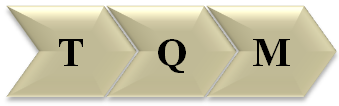 CYCU— Prof CK Farn
21
TQM Approach
Find out what the customer wants
Design a product or service that meets or exceeds customer wants
Design processes that facilitate doing the job right the first time
Keep track of results
Extend these concepts throughout the supply chain
Top management must be involved and committed
CYCU— Prof CK Farn
22
TQM Elements
Continuous improvement
Competitive benchmarking
Employee empowerment
Team approach
Decision based on fact, not opinion
Knowledge of tools
Supplier quality
Champion
Quality at the source
Suppliers are partners in the process
CYCU— Prof CK Farn
23
Continuous Improvement
Continuous improvement
Philosophy that seeks to make never-ending improvements to the process of converting inputs into outputs
Kaizen 改善
Japanese word for continuous improvement
CYCU— Prof CK Farn
24
Quality at the Source
The philosophy of making each worker responsible for the quality of his or her work
“Do it right” and “If it isn’t right, fix it”
CYCU— Prof CK Farn
25
Obstacles to Implementing TQM
Lack of company-wide definition of quality
Lack of strategic plan for change
Lack of customer focus
Poor intra-organizational communication
Lack of employee empowerment
View of quality as a “quick fix”
Emphasis on short-term financial results
Inordinate presence of internal politics and “turf” issues
Lack of strong motivation
Lack of time to devote to quality initiatives
Lack of leadership
CYCU— Prof CK Farn
26
Criticisms of TQM
Overzealous advocates may pursue TQM programs blindly, focusing attention on quality
Programs may not be linked to the strategies of the organization in a meaningful way
Quality-related decisions may not be tied to market performance
Failure to carefully plan a program before embarking on it can lead to false starts, employee confusion, and meaningless results
Organizations sometimes pursue continuous improvement
Quality efforts may not be tied to results
CYCU— Prof CK Farn
27
PDSA (Plan-Do-Study-Act) Cycle
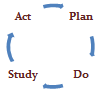 Plan
Begin by studying and documenting the current process.
Collect data on the process or problem
Analyze the data and develop a plan for improvement
Specify measures for evaluating the plan
Do
Implement the plan, document any changes made, collect data for analysis
CYCU— Prof CK Farn
28
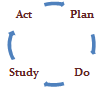 PDSA Cycle (cont.)
Study
Evaluate the data collection during the do phase
Check results against goals formulated during the plan phase
Act
If the results are successful, standardize the new method and communicate it to the relevant personnel
Implement training for the new method
If unsuccessful, revise the plan and repeat the process
CYCU— Prof CK Farn
29
Problem Solving
CYCU— Prof CK Farn
30
Similar Method: PDCA
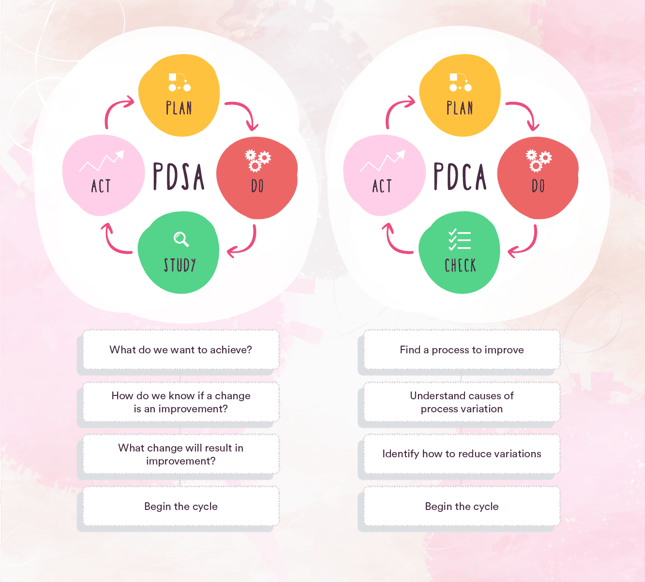 CYCU— Prof CK Farn
31
Process Improvement
A systematic approach to improving a process
Map the process
Collect information about the process and identify each step in the process
Prepare a flowchart that accurately depicts the process
Analyze the process
Ask critical questions about the process
Ask specific questions about each step in the process
Redesign the process
CYCU— Prof CK Farn
32
Six Sigma
A business process for improving quality, reducing costs, and increasing customer satisfaction
Statistically
Having no more than 3.4 defects per million
Conceptually
Program designed to reduce defects
Requires the use of certain tools and techniques
CYCU— Prof CK Farn
33
Six Sigma (cont.)
Principles
Reduction in variation is an important goal
The methodology is data driven; it requires data validation
Outputs are determined by inputs
Only a critical few inputs have a significant impact on outputs
DMAIC
Define:	Set the context and objectives for improvement
Measure:	Determine the baseline performance and capability of the process
Analyze:	Use data and tools to understand the cause-and-effect relationships of the process
Improve:	Develop the modifications that lead to a validated improvement of the process
Control:	Establish plans and procedures to ensure that improvements are sustained
CYCU— Prof CK Farn
34
Basic Quality Tools 1
Flowchart
Check sheet
Histogram
Pareto chart
Scatter diagram
Control chart
Cause-and-effect diagram
CYCU— Prof CK Farn
35
Basic Quality Tools 2
Basic Quality Tools 3
Methods for Generating Ideas
Brainstorming
Quality circles
Benchmarking
CYCU— Prof CK Farn
38
Quality Circles
Groups of workers who meet to discuss ways of improving products or processes
Less structured and more informal than teams involved in continuous improvement
Quality circle teams have historically had relatively little authority to make any but the most minor changes
CYCU— Prof CK Farn
39
Benchmarking Process
Identify a critical process that needs improvement
Identify an organization that excels in this process
Contact that organization
Analyze the data
Improve the critical process
CYCU— Prof CK Farn
40
Operations Strategy
Quality is a strategic imperative for organizations
Customers are very concerned with the quality of goods and services they receive
Quality is a never-ending journey
It is important that most organizational members understand and buy into this idea
Customer satisfaction ≠ customer loyalty
Quality needs to be incorporated throughout the entire supply chain, not just the organization itself
CYCU— Prof CK Farn
41